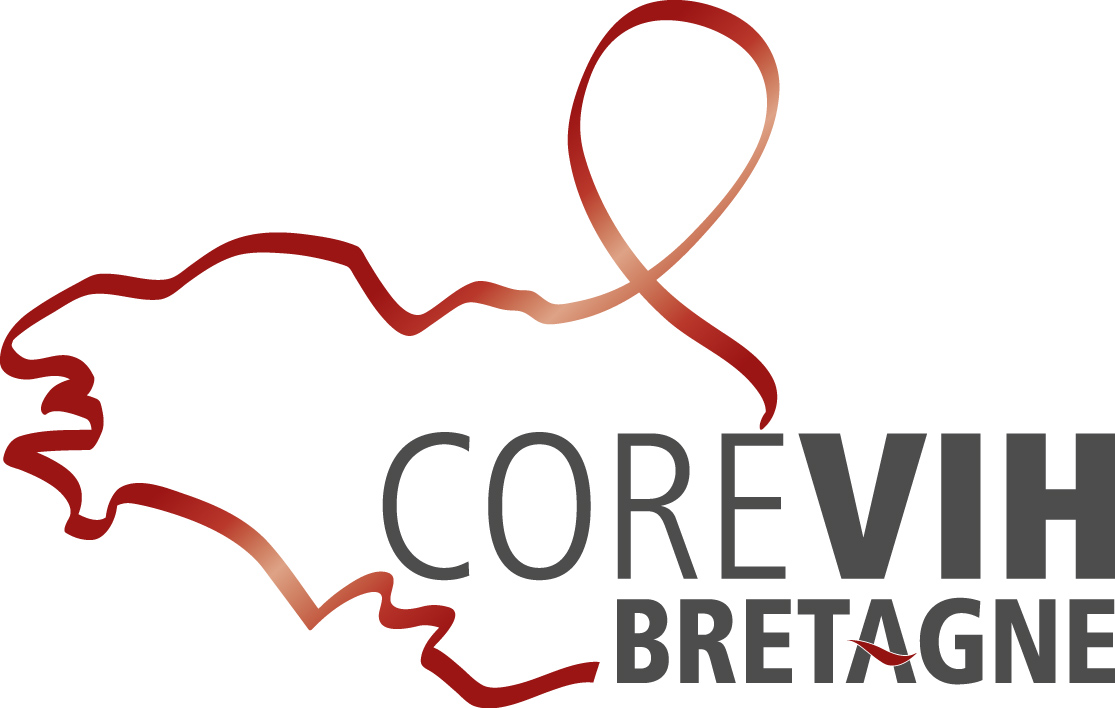 Journée Cancer et VIH
Contexte épidémiologique du VH en Bretagne
Données du COREVIH actualisées au 31/12/2015

Brest – 2 mars 2017
Docteur Cédric Arvieux – COREVIH-Bretagne – CHU de Rennes
Pourquoi une journée cancer et VIH en Bretagne ?
3
Raison n°1 : l’évolution de la mortalité
25 %
36 %
Sida
47 %
22 %
Cancer non-sida non-hépatique
17 %
11 %
15 %
Maladie hépatique
13 %
10 %
Atteinte cardio-vasculaire
7 %
Mortalité 2010
Mortalité 2005
Mortalité 2000
Infection non-sida
Suicide
Accident
Atteinte neurologique
Atteinte broncho-pulmonaire
Trouble métabolique
Fumeurs = 71 %
Alcooliques = 25 %
CD4 > 500 : 20%
CV < 50 cop/ml : 56%
Abus drogue/overdose/intoxication
Atteinte rénale
Atteinte digestive
Iatrogénie
Atteinte psychiatrique
Autre
Inconnu/décès soudain/inexpliqué
0 %
10 %
20 %
30 %
40 %
50 %
[Speaker Notes: L’enquête MORTALITE 2010 étudie les cas de décès chez les patients VIH+ dans un échantillon représentatif de centres cliniques. Les résultats sont comparés à ceux des enquêtes MORTALITE 2005 et MORTALITE 2000.
Parmi les 728 cas de décès le dernier taux de CD4 était > 500/mm3 chez 20 % (médiane : 243/mm3), le CV < 50 c/ml chez 56 %.
Outre tabagisme et alcoolisme, on retrouvait fréquemment d’autres facteurs de risque dont HTA (17 %), hyperlipidémie (14 %) ou diabète (10 %).

Les principaux cancers non-sida non-hépatiques étaient broncho-pulmonaires (38 %).]
Raison n°2 : le séropo ne rajeunit pas (le Dr non plus) !
Nombre de patients de plus de 50 ans infectés par le VIH
M. Mahy et al. AIDS 2014, 28 (Suppl 4):S453–S459
Raison n°3 : le sur-risque lié au VIH
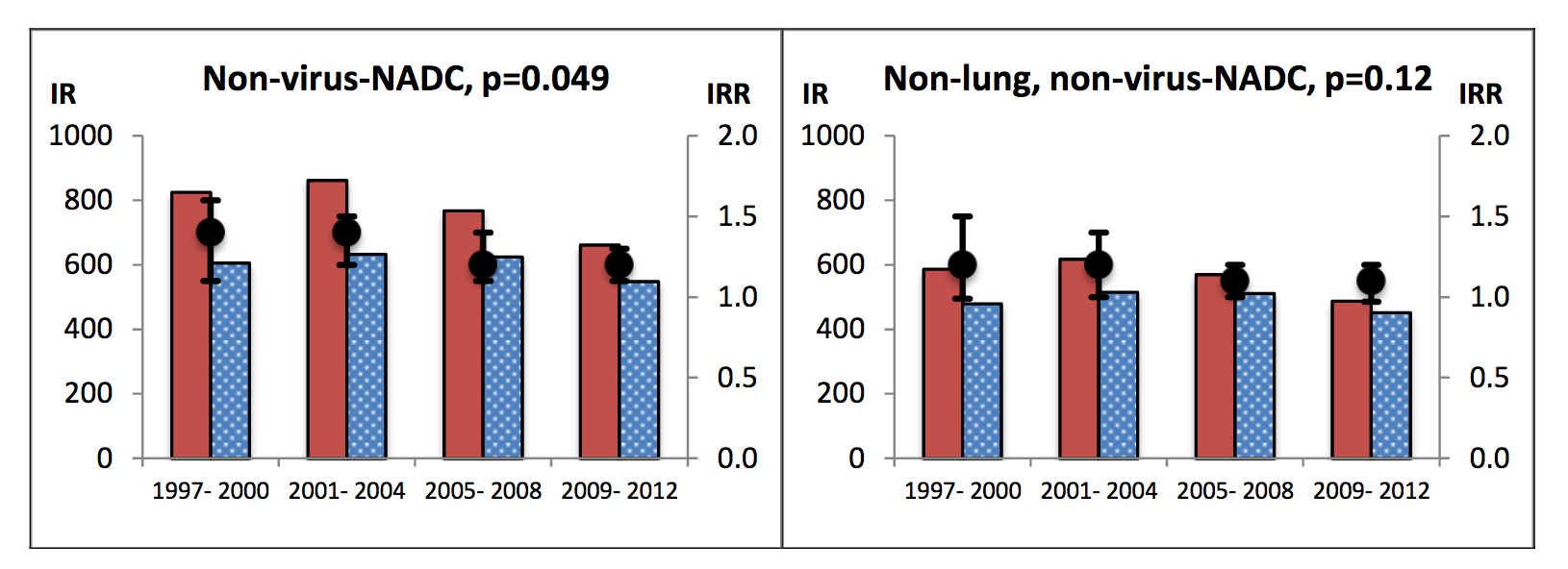 LS Park et al. AIDS 2016 ;30 :1795-1806.
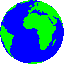 Le monde
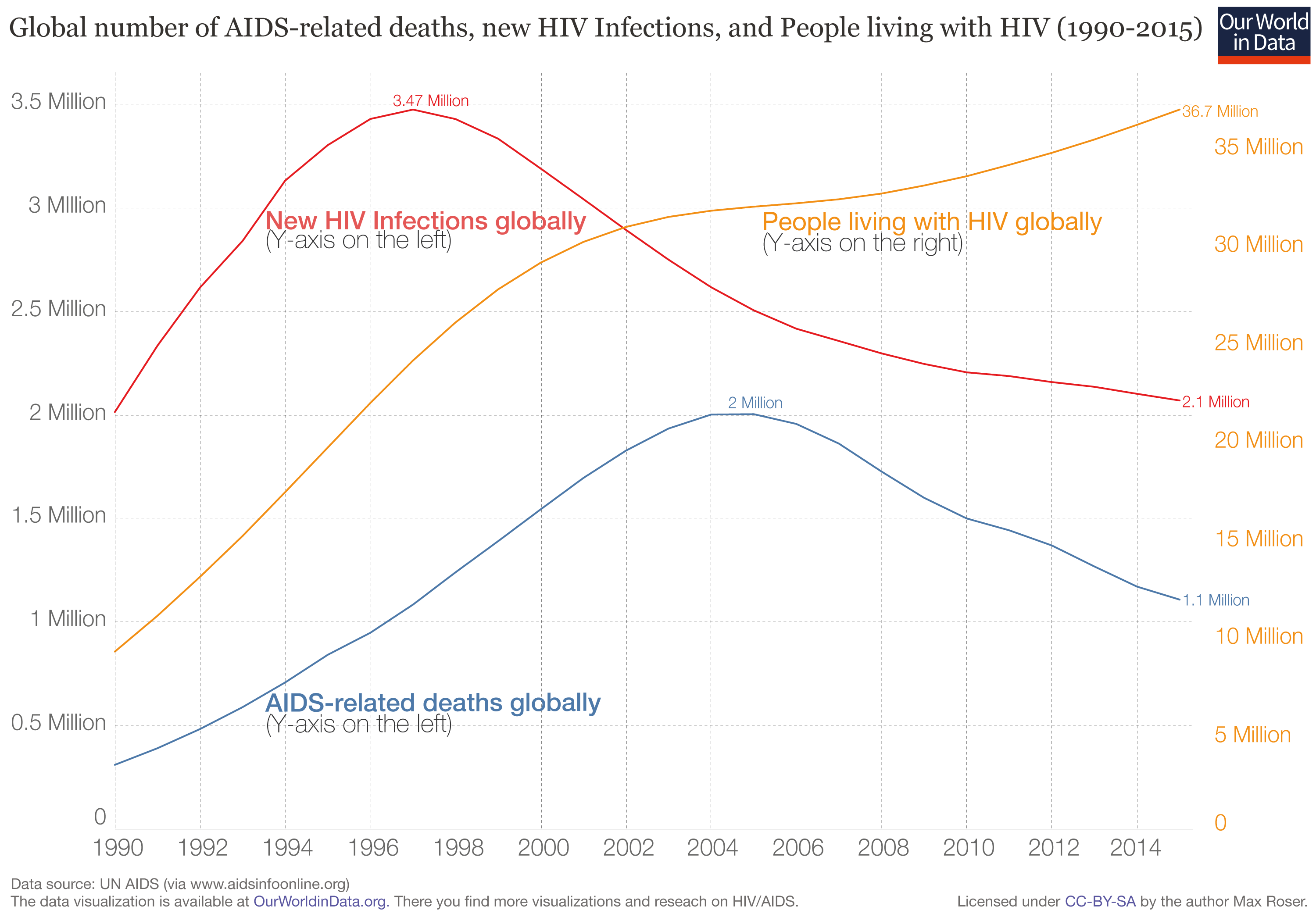 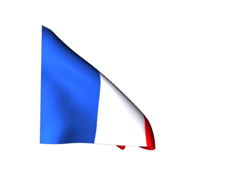 La France
Cascade de la prise en charge en France en 2013*
Epidémie « cachée » :
24 800 personnes
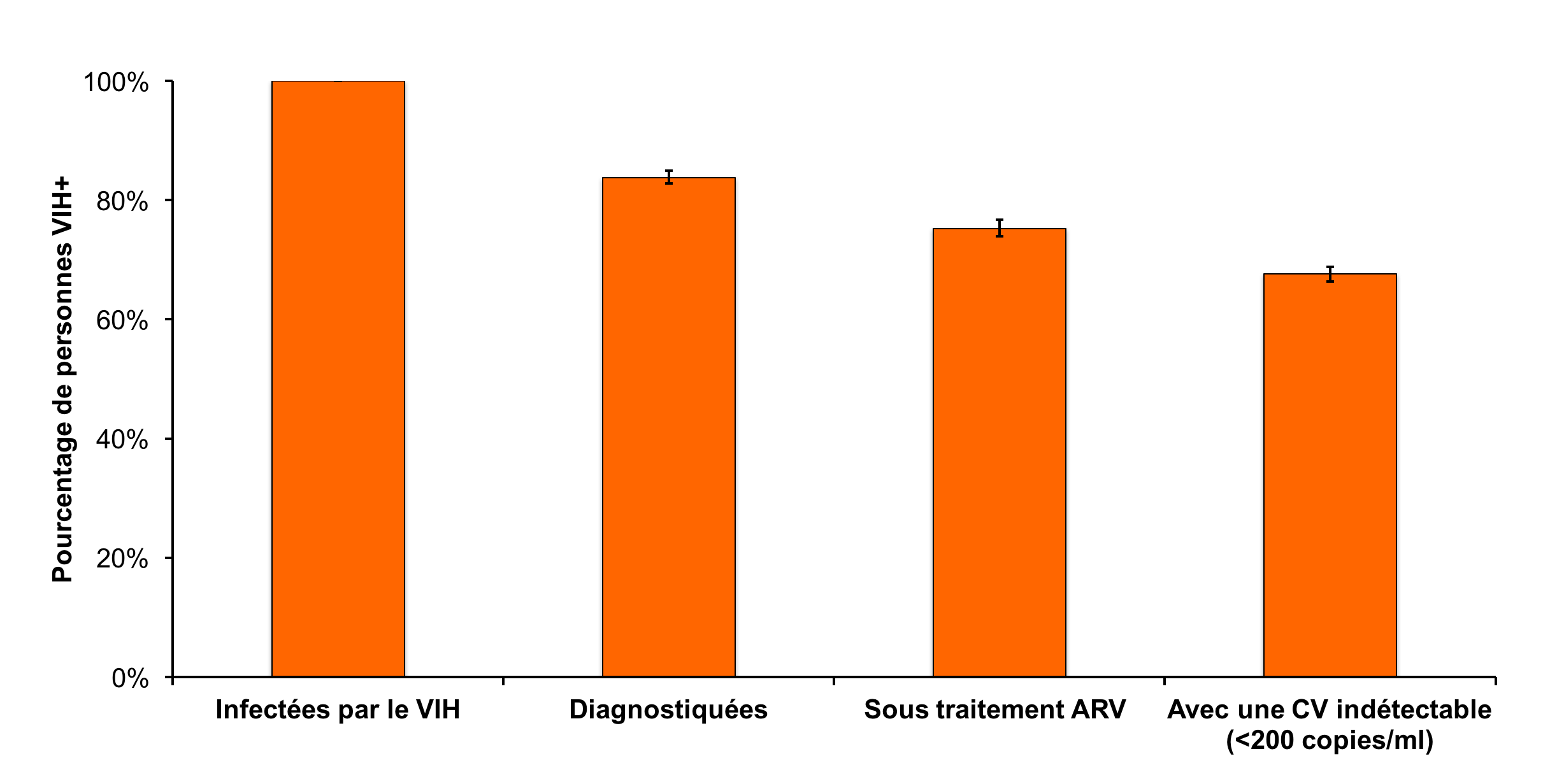 153 000
84%
75%
84%
68%
90%
90%
* Résultats provisoires
Virginie Supervie - UMR S 1136, Inserm, UPMC, Paris  - SFLS – Montpellier, 7 octobre 2016
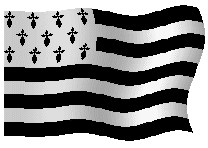 La Bretagne
12
Evolution de la cohorte régionale (3 288 personnes suivies)
*Sur les 3288 patients suivis, 24,5% ont un diagnostic antérieur de Sida
13
[Speaker Notes: CauseDC N
Cancer non classant 8
Autre 5
Lié au VIH 3
Cancer classant SIDA 2
Indéterminé 2
Infarctus du myocarde 2
Pancréatite 2
Accident vasculaire cérébral 1
Autre pathologie cardiovasculaire 1
Total général 26]
Les causes des 26 décès de 2015
14
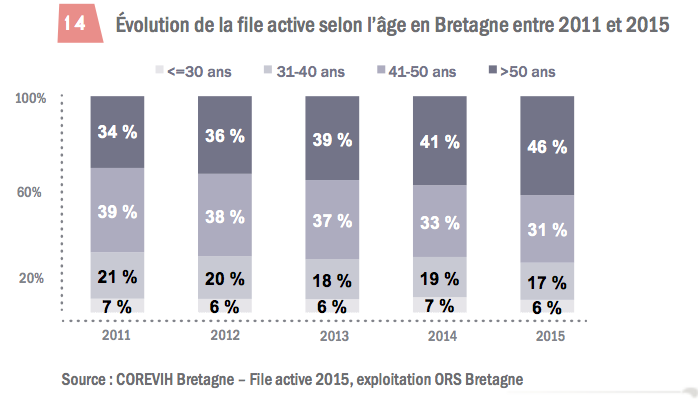 15
Caractéristiques : modes de contaminationFile active 2015
Femmes
Hommes
16
Evolution de la part des modes de contamination en Bretagne 2015 - 2015
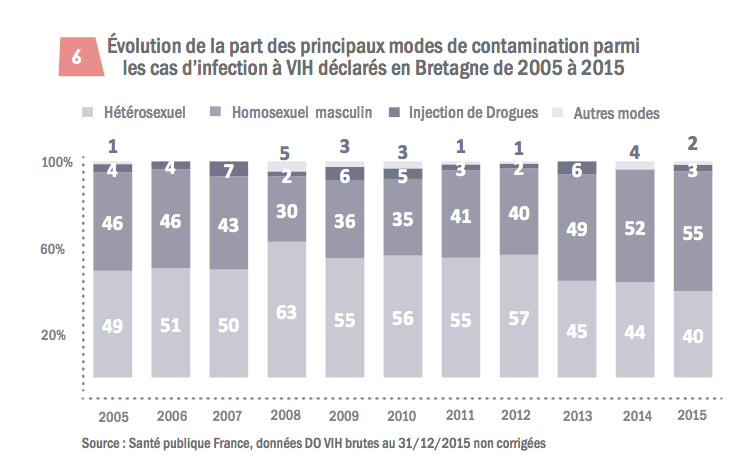 Répartition de la file active par origine géographique
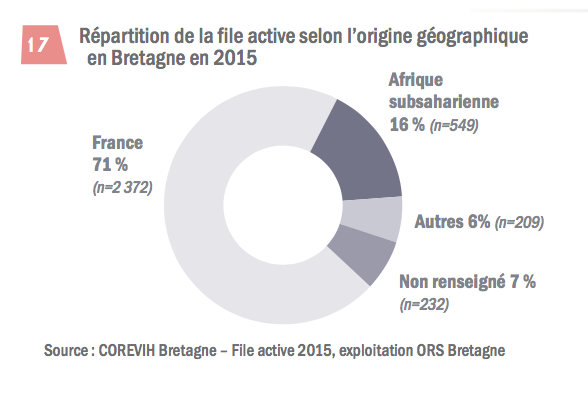 Nouveaux patients
Mode de contamination des femmes
Mode de contamination des hommes
19
Les recours
En moyenne 3 recours par an et par patient… mais varie de 1,6 à 3,7 en fonction des sites
20
[Speaker Notes: Médiane à 3 recours par an]
21
Evolution virologique
97,4 % des patients suivis ont une charge virale < 1 000 cop/mL
22
Evolution immunologique
23
Hépatites
On dénombre 14 nouvelles infections VHC en 2015
24
Quelles conclusions pour la Bretagne ?
Traitement
Efficacité : marge de manœuvre inexistante
Coût : très bien mais… voir la place que vont prendre les anti-intégrases en 2016
Sur le diagnostic plus précoce
Améliorer l’efficience du dépistage
Sur la prévention
Mettre le paquet sur la PrEP !